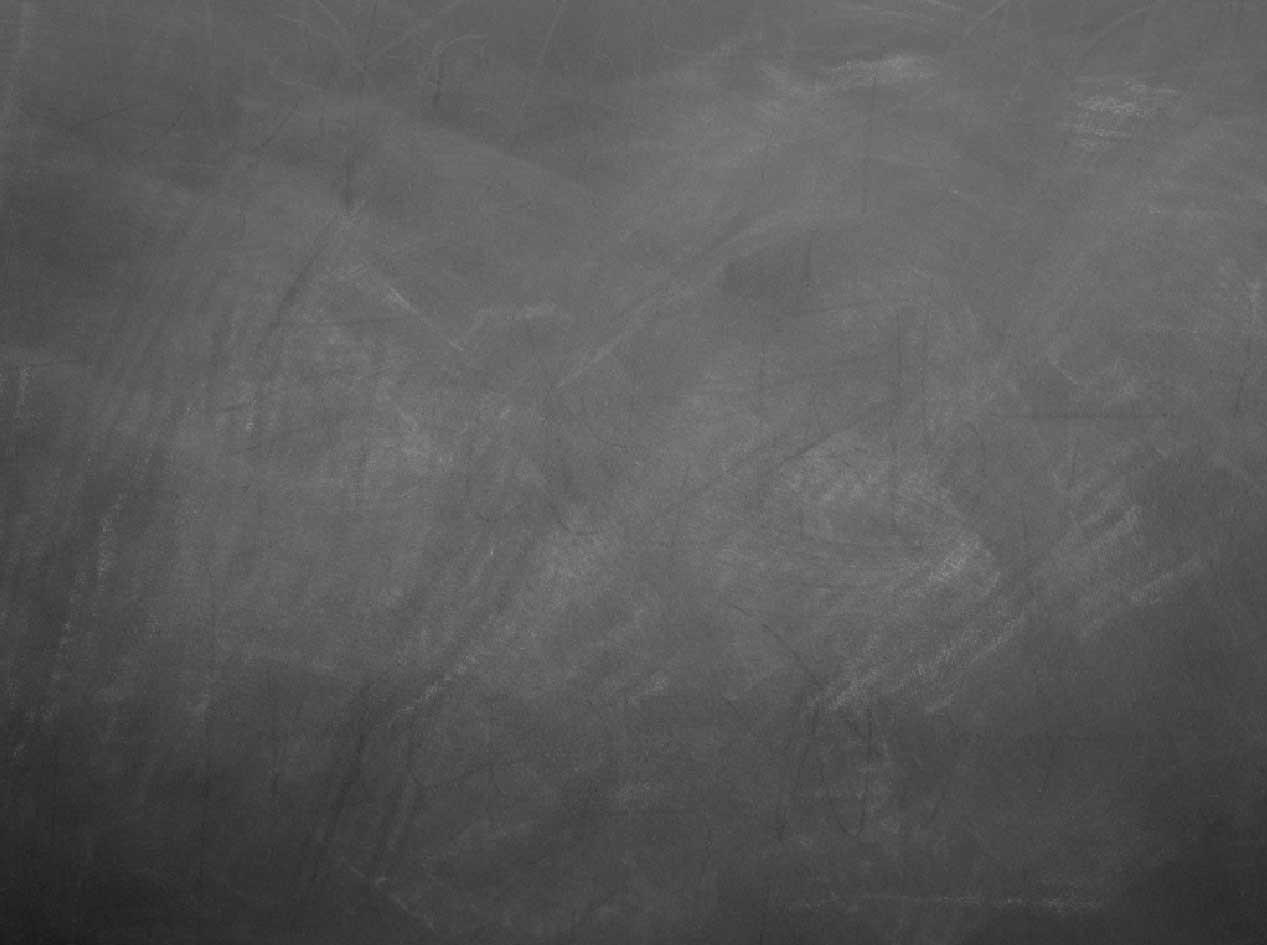 Accommodations & Modifications 
in the 
General Education Classroom
Ventura County SELPA
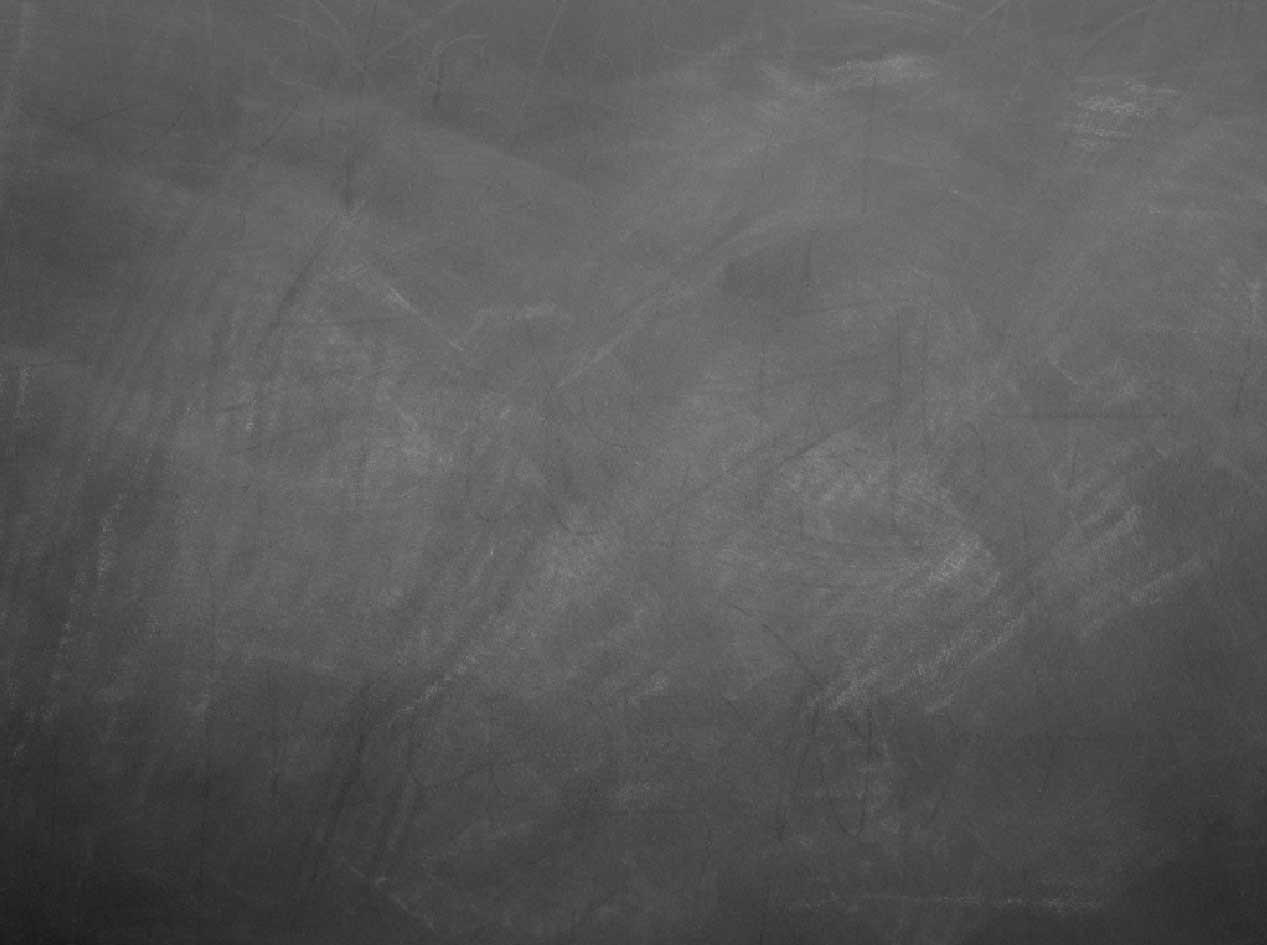 What the Law Tells Us...
Every Student Succeeds Act (ESSA) and the Individuals with Disabilities Education Improvement Act of 2004 (IDEA), require the participation of students with disabilities in standards-based instruction and assessment initiatives. Schools are held responsible for the academic achievement of students. Accommodations are needed to facilitate student access to grade-level instruction and state assessments.
Accommodations 
& Modifications
2015
[Speaker Notes: ESSA has replaced NCLB in federal language. In many cases, children with disabilities will need appropriate supports in order to successfully progress in the general curriculum, participate in State and district-wide assessment programs, achieve the measurable goals in their IEPs and be educated together with their nondisabled peers. Accordingly the IDEA requires the IEP team to determine and the public agency to provide, the accommodations and modifications, supports and supplementary aids and services needed by each child with a disability to successfully be involved in and progress in the general curriculum achieve the goals of the IEP and successfully demonstrate his or her competencies in State and district-wide assessments.]
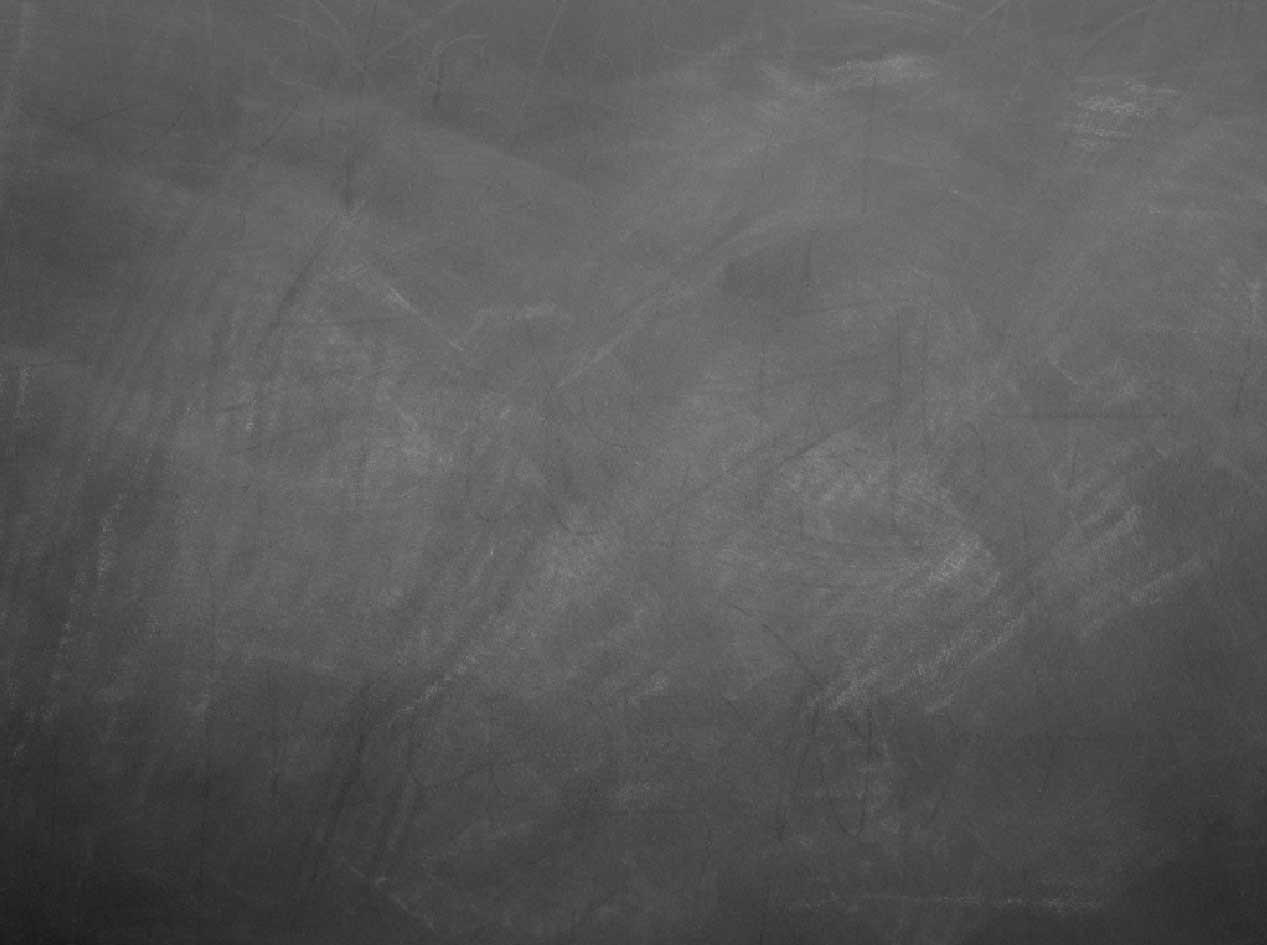 What the Law Tells Us...
Requirement with Respect to Regular Education Teacher

“The regular education teacher, as a member of the IEP Team, shall, to the extent appropriate, participate in the development of the IEP, including the determination of appropriate positive behavioral interventions and supports and other strategies and the determination of supplementary aids and services, program modification and support for school personnel consistent…”

SEC 614(d)(3)(3)
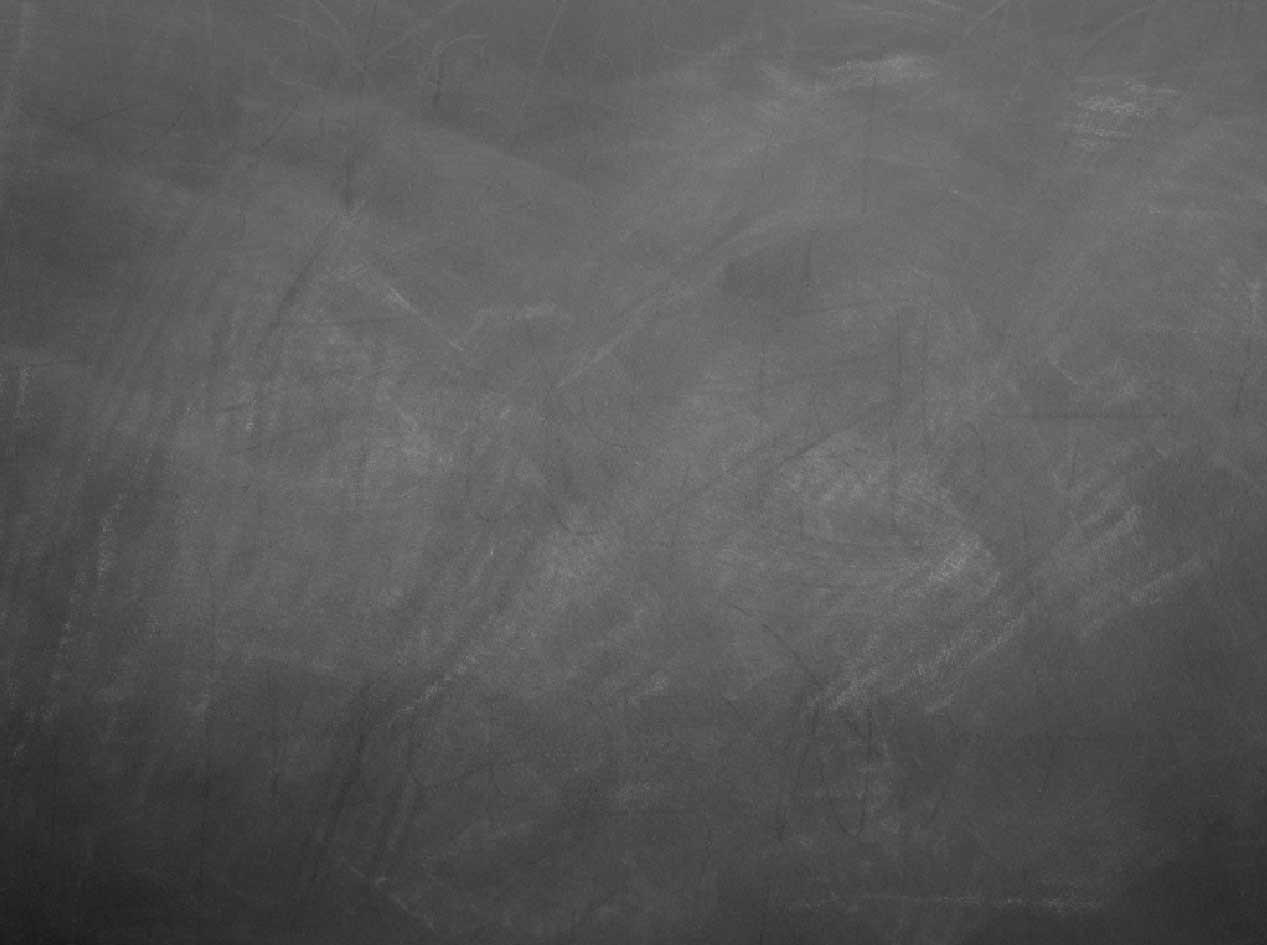 Accommodations
Modifications
vs.
Accommodations 
& Modifications
Changes what the student is expected to learn and what rubric/criteria will be used to evaluate performance.
Provide alternative books at an easier reading level.
May change how, where & when a student accesses information.
Teach to the instructional level, content standard or performance criteria.
Provide 2 sets of curriculum; school & home.
2015
[Speaker Notes: Curriculum modification is not limited to instructional modification, or content modification but includes a continuum of a wide range of modified educational components: the adapting or interpreting of a schools’ formal curriculum by teachers into learning objectives and units of learning activities judged most reasonable for an individual learner or particular group of learners. Curriculum modification involves change to a range of educational components in a curriculum such as content knowledge, method of instruction and student learning outcomes through the alteration of material and programs (Comfort, 1990, King-Sears, 2001).]
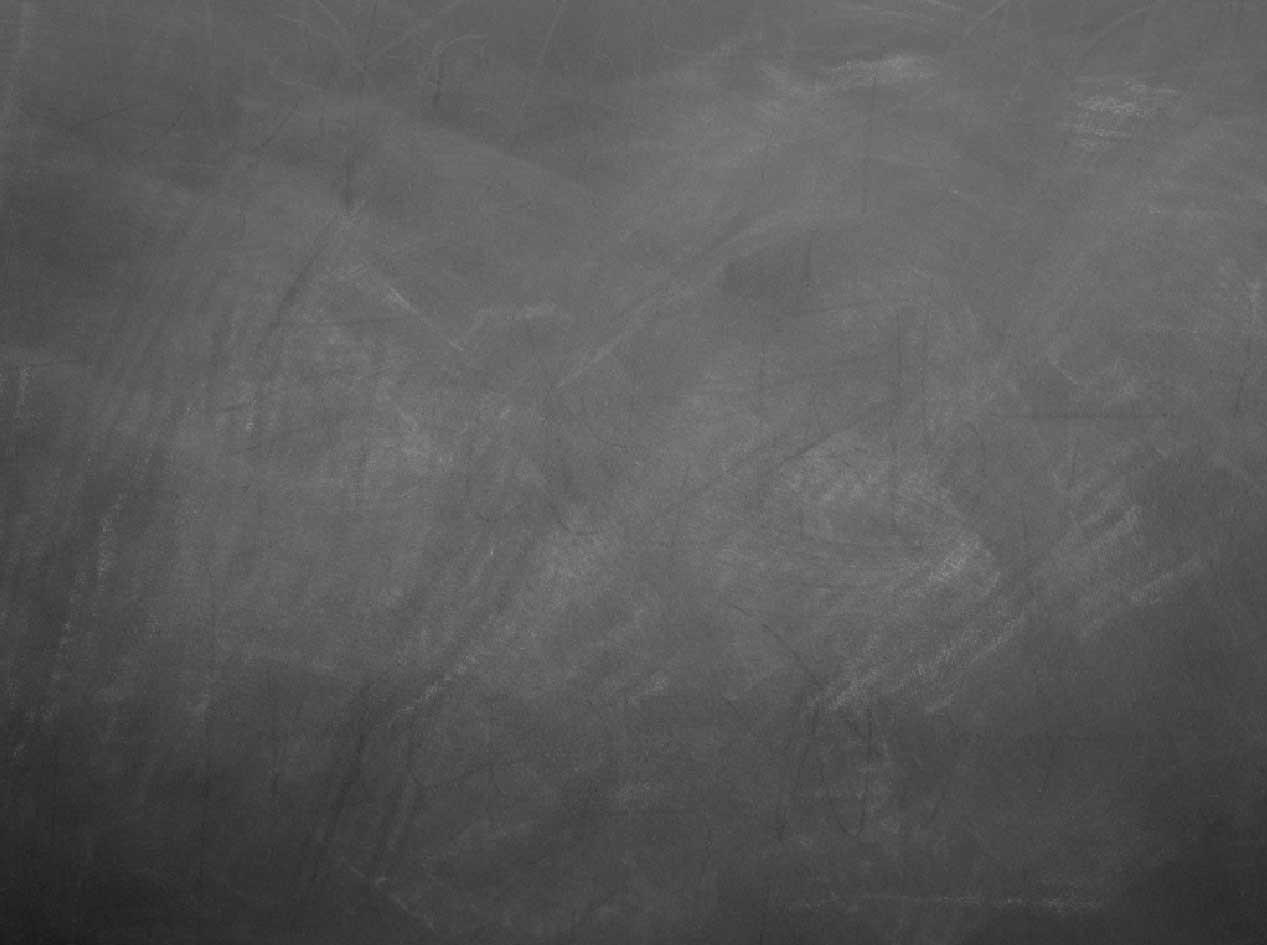 Why Provide Accommodations
All students need support in their learning. Not all students learn in the same manner. Many students need accommodations to be academically successful.
For students with disabilities, accommodations are supports.
Accommodations provide equal opportunity to obtain positive results and benefits.
Accommodations to a standard test format accesses an individual’s abilities, not their disability.
Accommodations 
& Modifications
2015
[Speaker Notes: An accommodation allows a student to complete the same assignment or test as other students, but with a change in the timing, formatting, setting, scheduling, response and/or presentation. This accommodation does not alter in any significant way what the test or assignment measures.
A modification is an adjustment to an assignment or a test that changes the standard or what the test or assignment is supposed to  measure.
Needed modifications and accommodations should be written into a student’s Individualized Education Program (IEP) or Section 504 Plan. These  changes should be chosen to fit the student’s individual needs. It’s important to include the student, if appropriate, when discussing needed accommodations and modifications.]
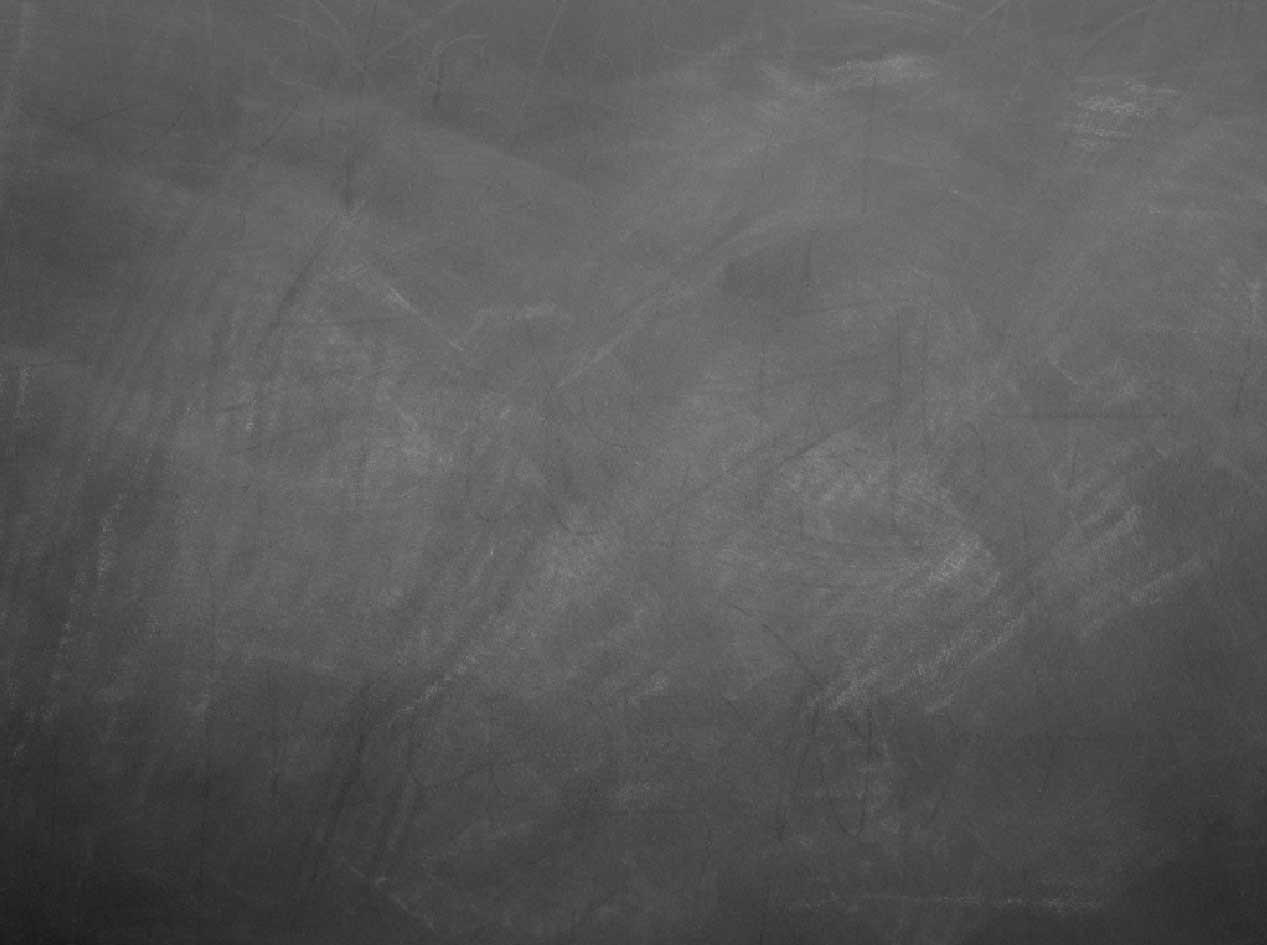 Types of Accommodations...
Difficulty
Adapt the skill level for student. Simplify reading levels.
Accommodations 
& Modifications
QuantityAdapt the number of items that the learner is expected to learn or number of activities student will complete prior to assessment for mastery.
Alternate Goals
Adapt the goals or outcome expectations while using the same materials.
Graded or assessed using a different standard than one for peers.
Output
Adapt how the student can respond to instruction.
2015
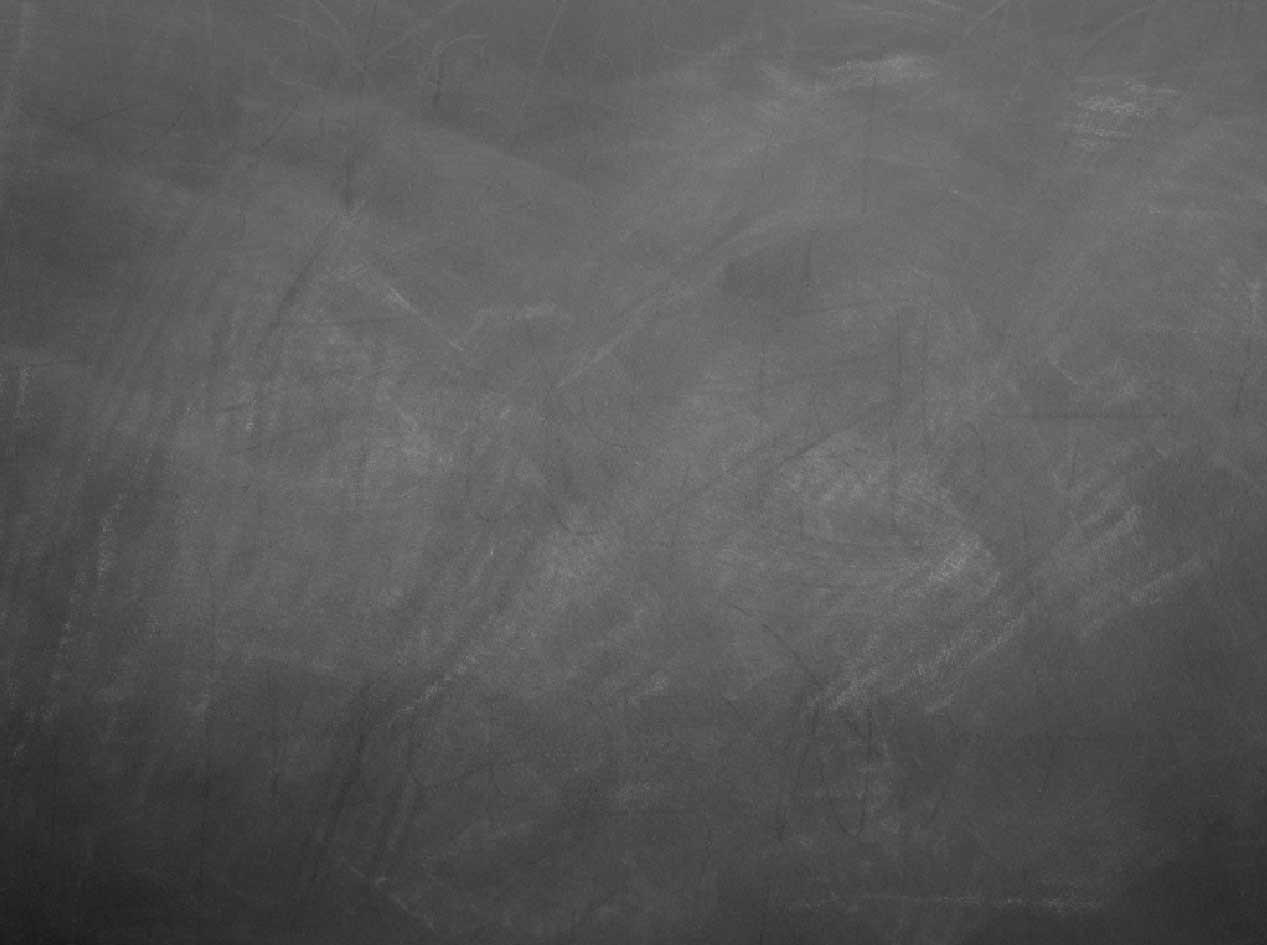 When to Provide
Accommodations
Accommodations 
& Modifications
Throughout the school day in all school environments
Addresses the supports needed to participate in regular school routines and activities as well as specific instructional areas
2015
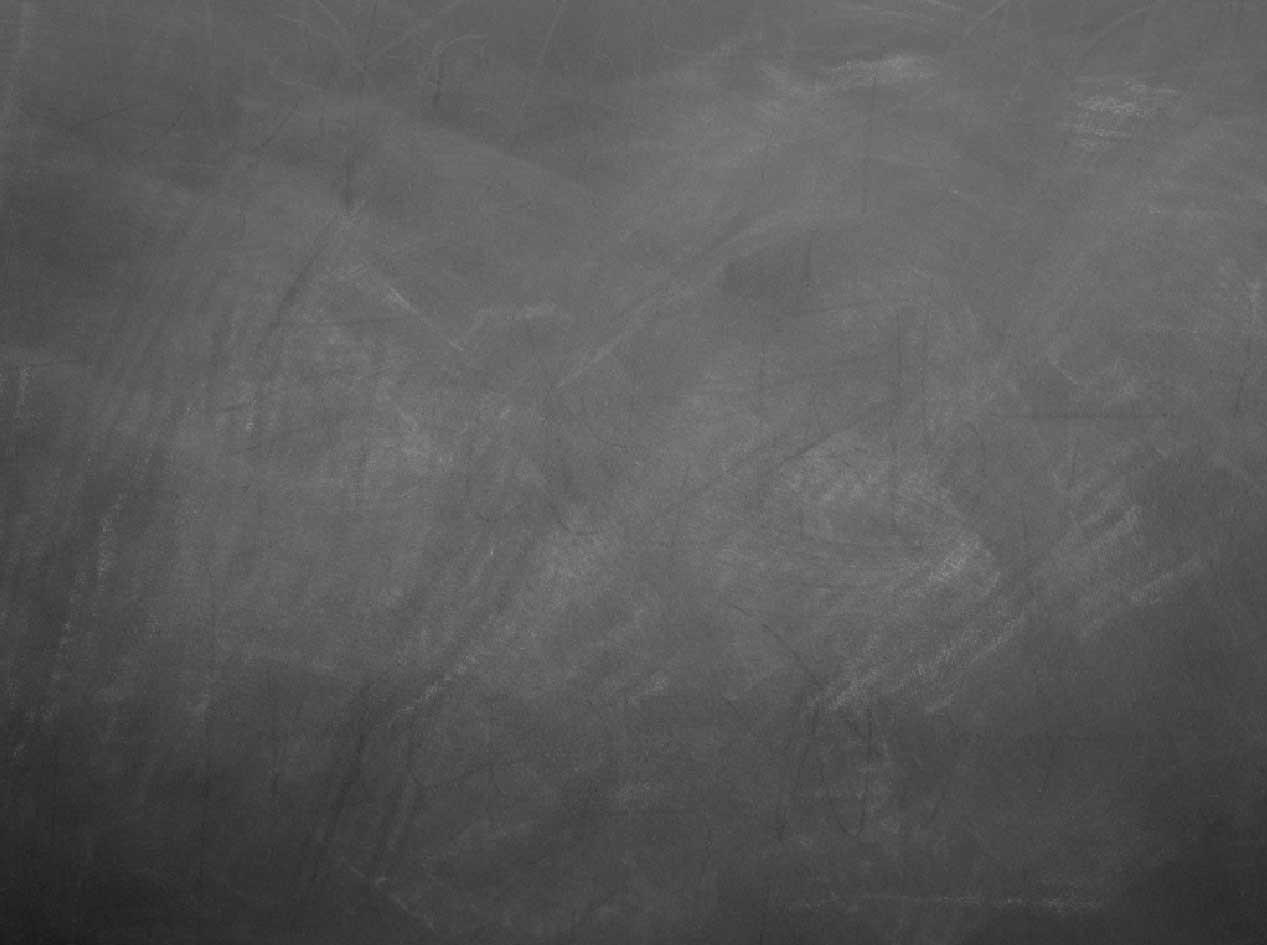 6 Categories of Accommodations
1. Setting/Scheduling
2. Teacher Directions
3. Student Response
4. Sensory
5. Organization/Study Skills
6. Personal Care/Equipment
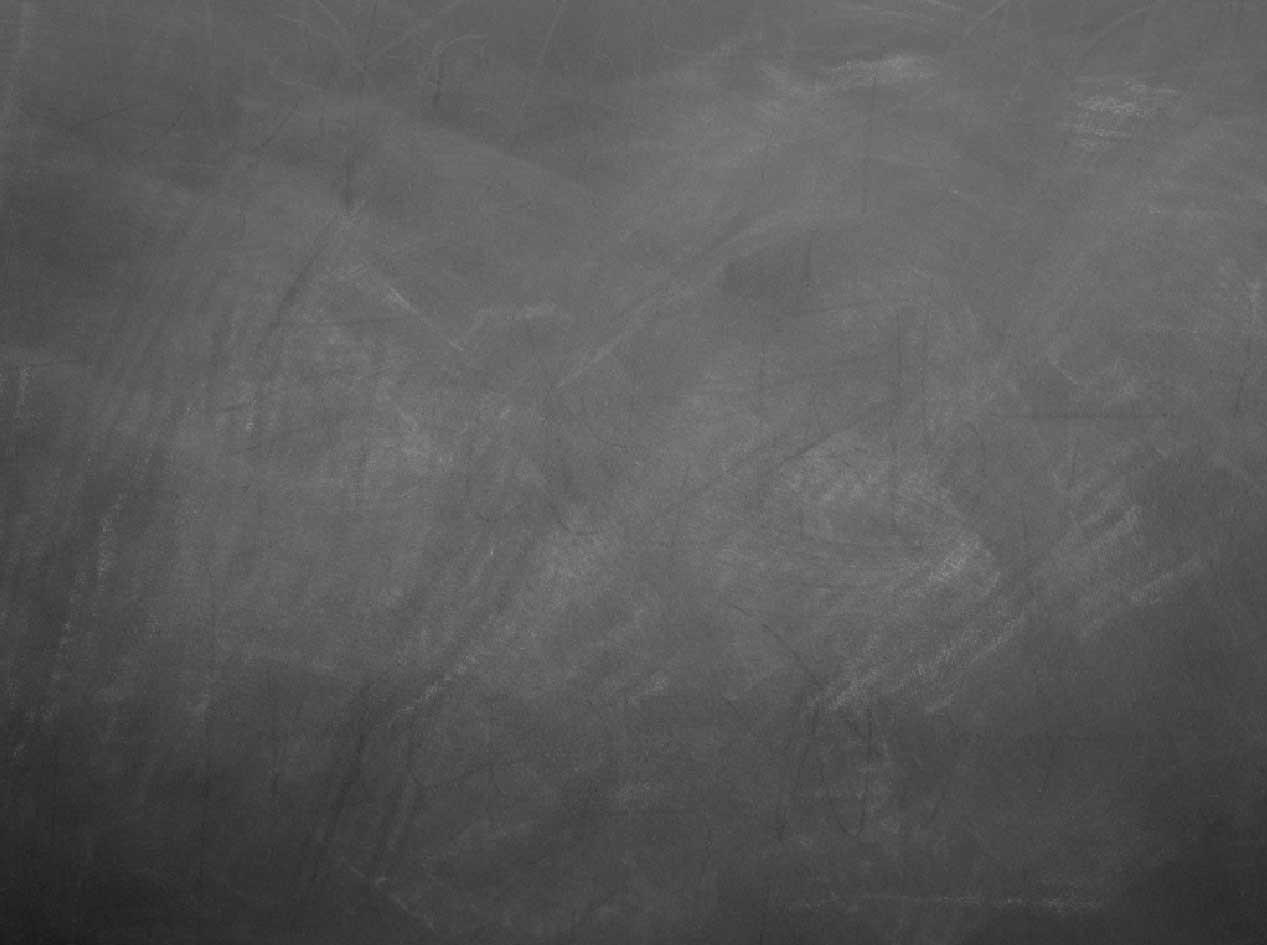 Setting/Scheduling...
Work or take a test in a different setting
Seat student where s/he learns best
Use special lighting/ acoustics/ furmiture
Choice/Change order of tasks
Study carrel/visual barriers
Extended time on tests and assignments
Administering tests at beneficial time to student (over several days)
Warning before transitions
Visual schedule
Supervised breaks within test period
Use of timer/visual countdown strip to cue task completion/end of break
Accommodations 
& Modifications
2015
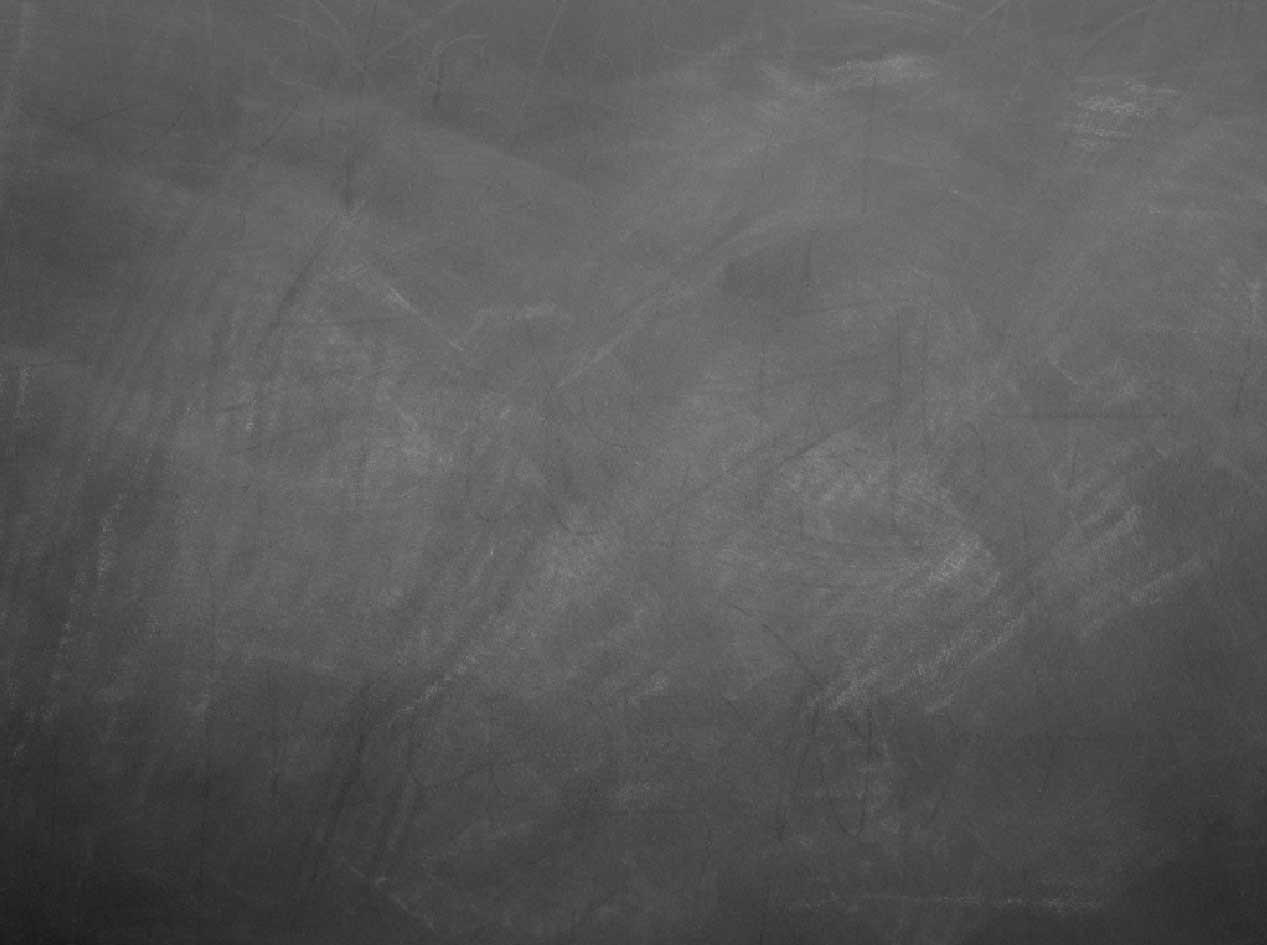 Teacher Directions
Simple/repetitive/one word directions
Directions given through visual cues
Questions/items presented orally
Answer choices read aloud
Fewer items on a page
Text on tape/cd
Frequent checks for understanding
Short answer tests
On task reminders
Directions given one at a time/in a variety of ways
Allow extra classroom movement
Accommodations 
& Modifications
2015
[Speaker Notes: One word directions
Directions given one at a time
Directions given in a variety of ways
Directions given through visual cues
Simple repetitive directions
Questions or items presented orally
Answer choices read aloud
Fewer items on a page
Textbook on tape or CD
Frequent checks for understanding
Open book tests
Short answer tests
Mark correct answers, not mistakes
Ignore minor inappropriate behaviors
Allow extra classroom movement
Warn student of environmental changes
Praise for specific behavior
Verbal encouragement 	
On-task reminders
Secret signal
Pages turned for student
Large print
Braille transcription
Sign language
Light physical prompts
Visual cues (models or  pictures)
Allow for increased verbal response time
Allow for alternative response mode
Demonstrate with manipulatives
Low voice volume
Use “First, Then” cards with pictures 
Tasks presented in small chunks
Provide checklist of steps for tasks
Provide visuals of expectations
Use preferred activities for reinforcement
Allow student to select reinforcers
Provide reinforcement chart with visuals of choices
Primary language support in academics 	
Use of Hearing Assistive Technology (HAT)]
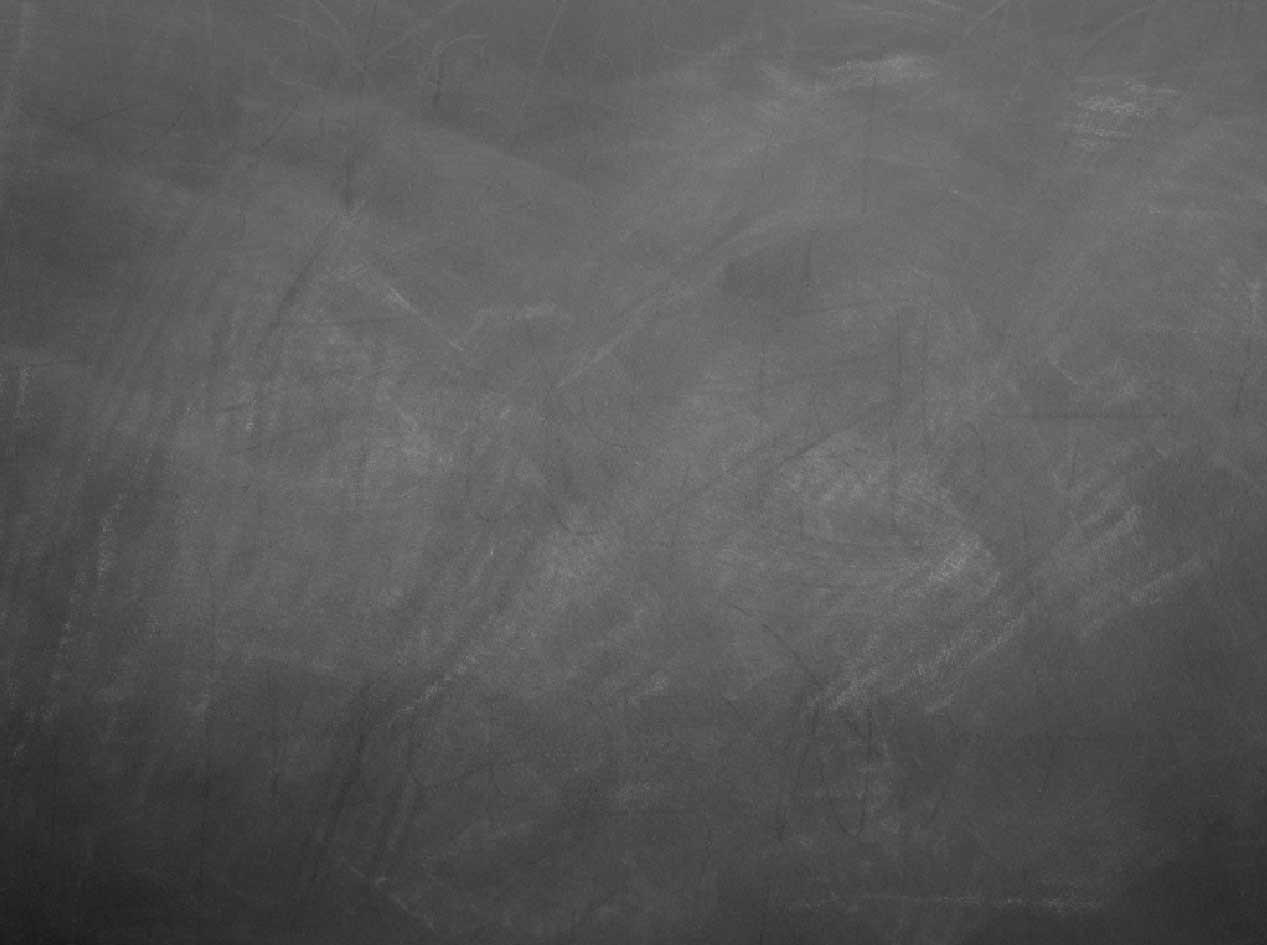 Student Response
Use scribe/ dictate answers
Use an audio recorder
Use a spelling dictionary or electronic spell-checker
Use a computer/tablet to type notes or give responses in class
Use a calculator or “math facts” table
Specialized paper/writing devices
Increased verbal response time
Reduce pencil/paper tasks
Use of notes on tests/quizzes
Alternate response mode (oral, pointing)
Word processing software with tools  turned off
Accommodations 
& Modifications
2015
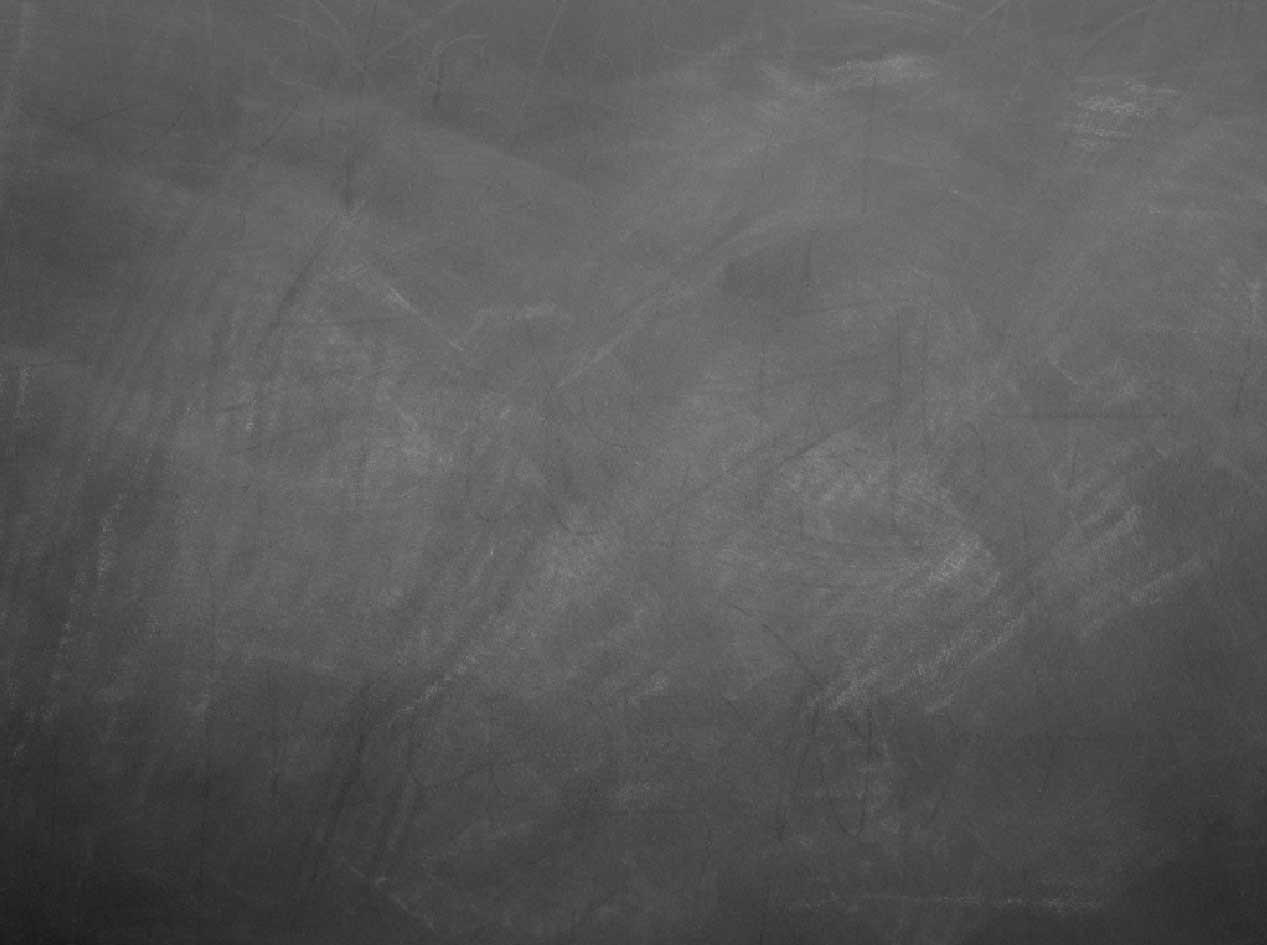 Sensory
Weighted vest/lap belt/ lap pads
Special seat (ball/cushion)
Proprioceptive input
Calming activities
Fidget objects
Low noise/low light
Use of self-monitoring strategies
Dynamic display device
Frequent breaks 
Sensory diet
Accommodations 
& Modifications
2015
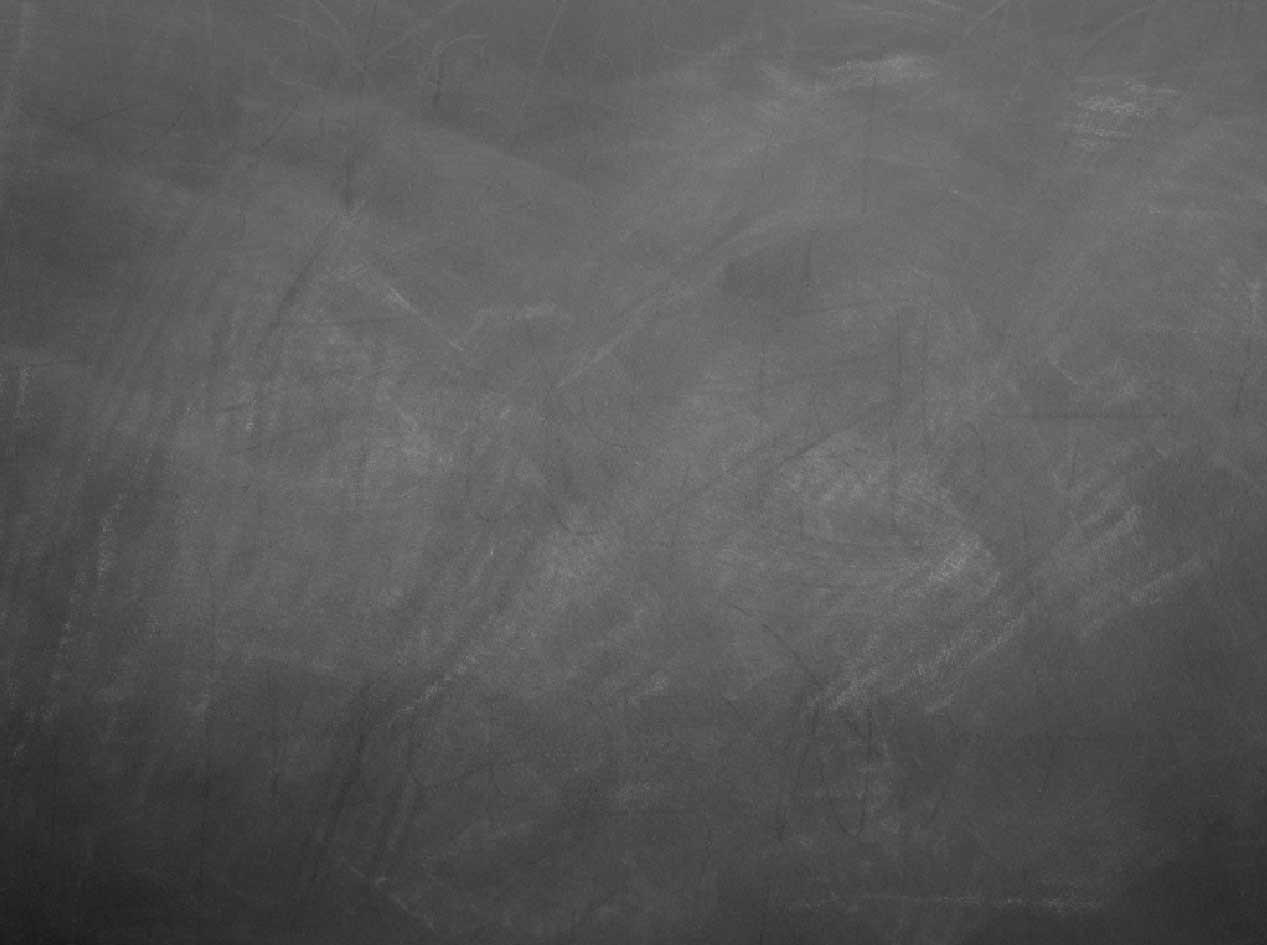 Organization/Study Skills
Accommodations 
& Modifications
Visual schedule
Extra set of books at home
Note taking assistance
Assistance with recording assignments
Highlighters
Alternative materials
Late assignments accepted (up to…)
Study guide
Use of notes on tests or quizzes
Graphic organizers
2015
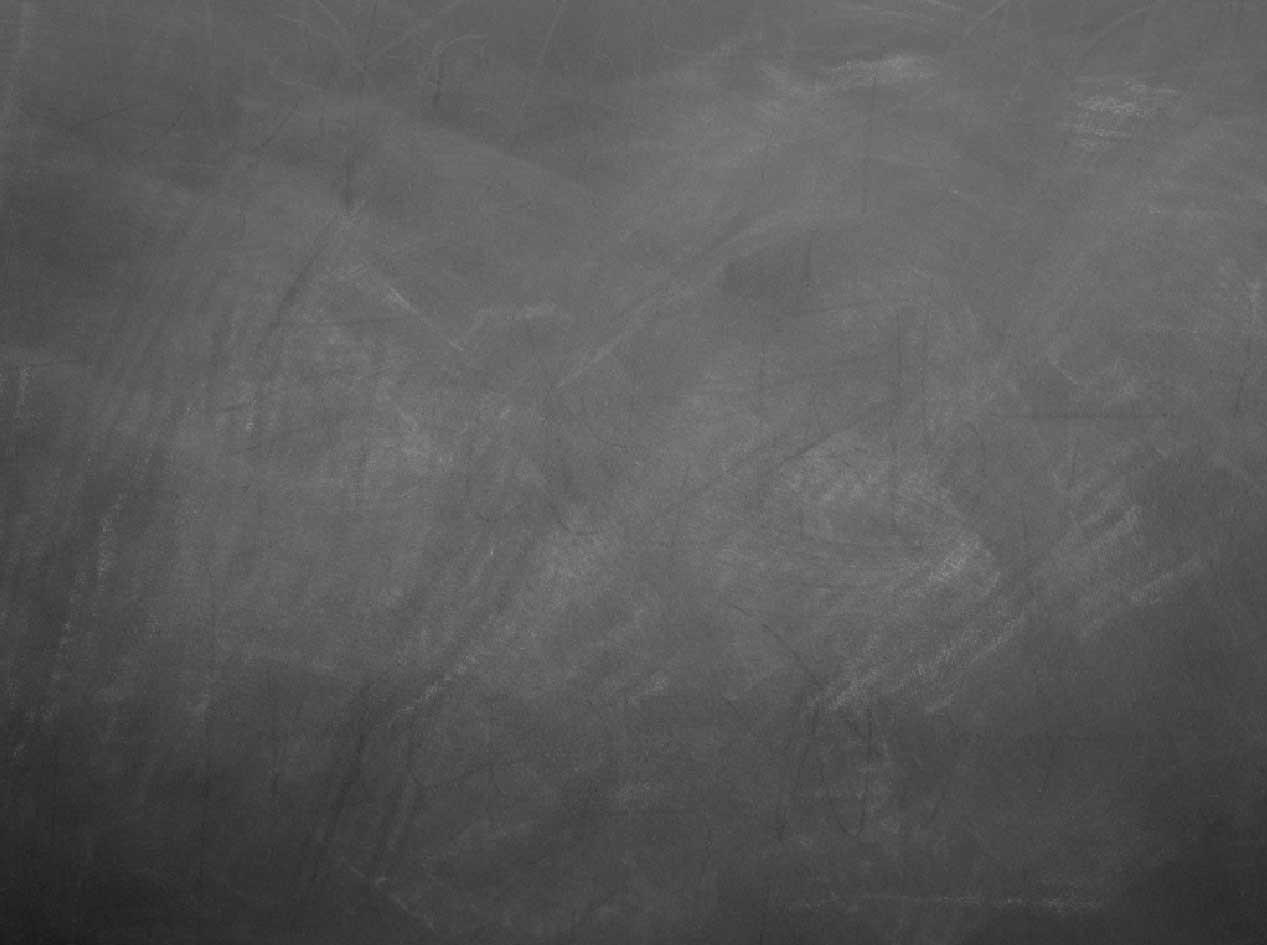 Personal Care/Equipment
Adaptive furniture
Assistance with toileting
Assistance with feeding
Assistance with dressing for PE
Changing table
Walker
Access switches
Lift for transfers/transfer to toilet
Consideration of food allergies
Accommodations 
& Modifications
2015
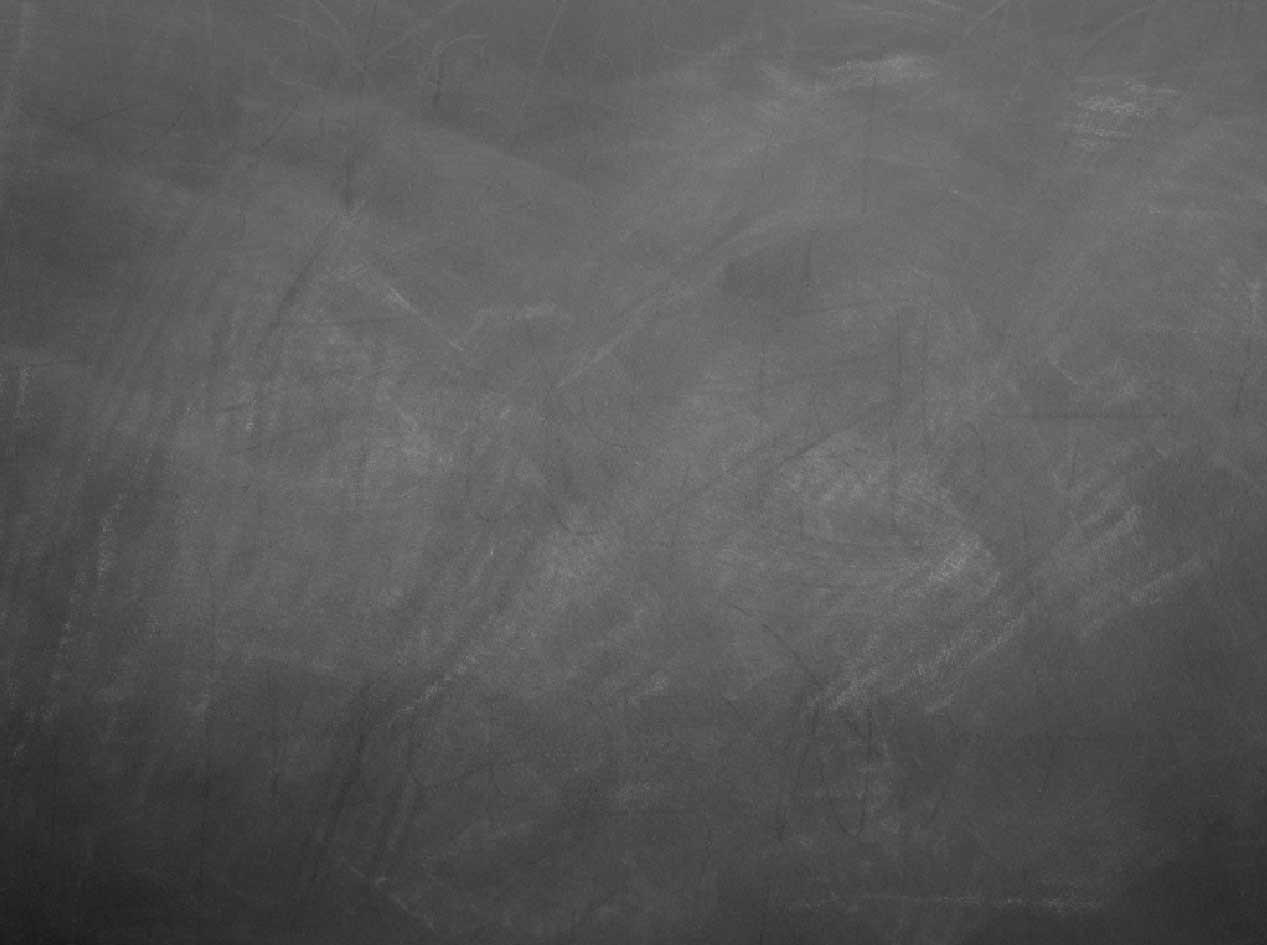 Supports for State Testing
Universal tools/desinated supports available to ALL students
Decisions for necessary assessment accommodations are  determined by the daily instructional accommodations
Each accommodation must reflect an actual instructional practice
The same accommodations are performed during informal tests taken in class on a regular basis
[Speaker Notes: As stated by the California Department of Education, “Eligible pupils shall be permitted to take the examination/test with accommodations if specified in the eligible pupil’s IEP or Section 504 Plan for use on the examination, standardized testing, or for use during classroom instruction and assessment”.]
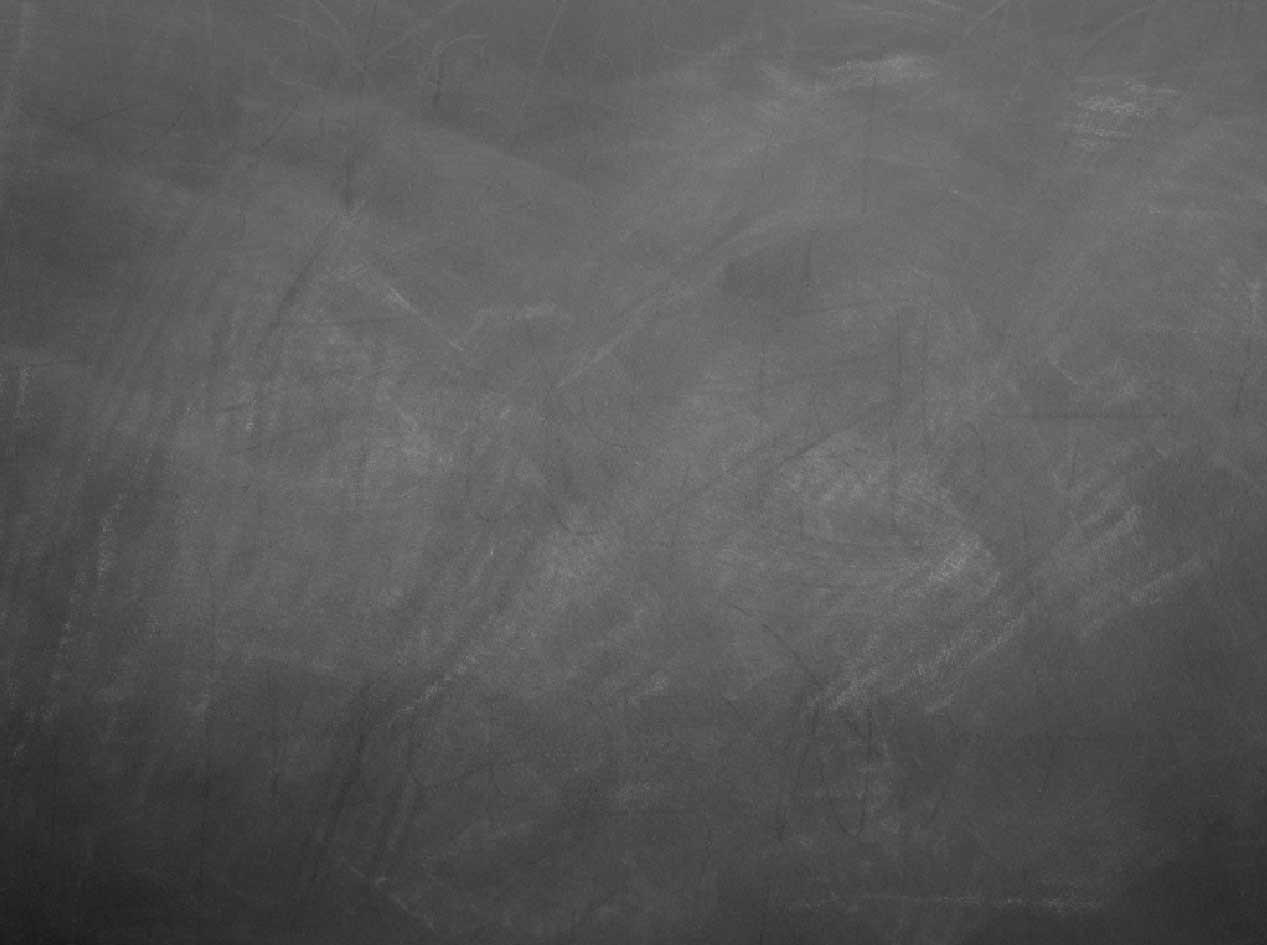 Types of Modifications
Grading
Courses/Subjects
Alternative/functional curriculum
Reduced number of standards to master
Modified assignments/tests
Accommodations 
& Modifications
Credit/no credit
Regular/modified assignments
Regualr/modified curriculum
Alternate report card
CAPA report card
2015
[Speaker Notes: Curriculum modification is not limited to instructional modification, or content modification but includes a continuum of a wide range of modified educational components: the adapting or interpreting of a schools’ formal curriculum by teachers into learning objectives and units of learning activities judged most reasonable for an individual learner or particular group of learners. Curriculum modification involves change to a range of educational components in a curriculum such as content knowledge, method of instruction and student learning outcomes through the alteration of material and programs (Comfort, 1990, King-Sears, 2001).]
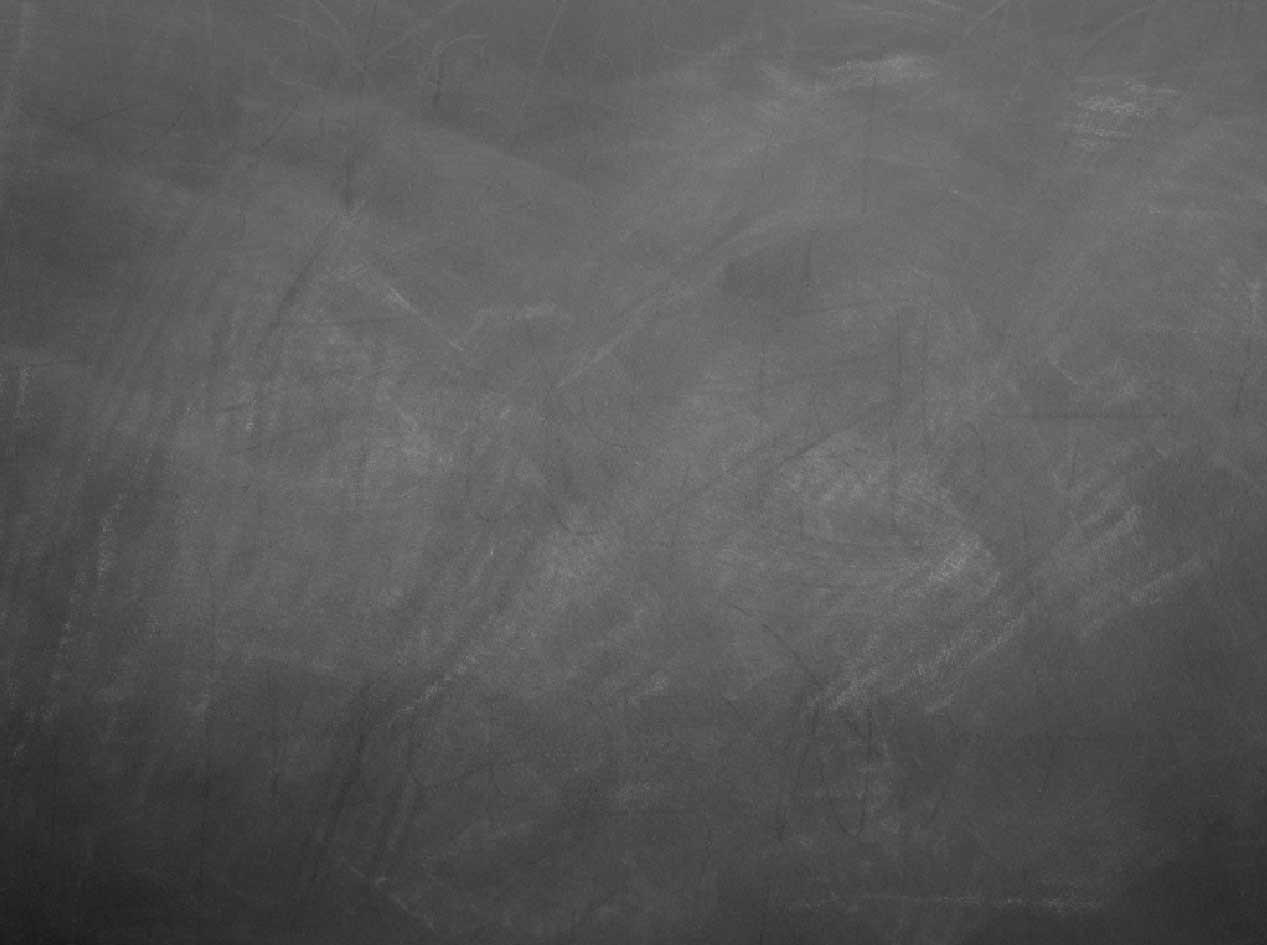 Types of Modifications
Assignment/Tests
Grading
Accommodations 
& Modifications
Reduced number of standards
Increased assistance/support
Different requirements for assignment
Use of calculator
Participation only
Grade on effort
Grade on specific standards
Grade on targeted skills
Pass/fail
Grade on content not format
2015
[Speaker Notes: Curriculum modification is not limited to instructional modification, or content modification but includes a continuum of a wide range of modified educational components: the adapting or interpreting of a schools’ formal curriculum by teachers into learning objectives and units of learning activities judged most reasonable for an individual learner or particular group of learners. Curriculum modification involves change to a range of educational components in a curriculum such as content knowledge, method of instruction and student learning outcomes through the alteration of material and programs (Comfort, 1990, King-Sears, 2001).]
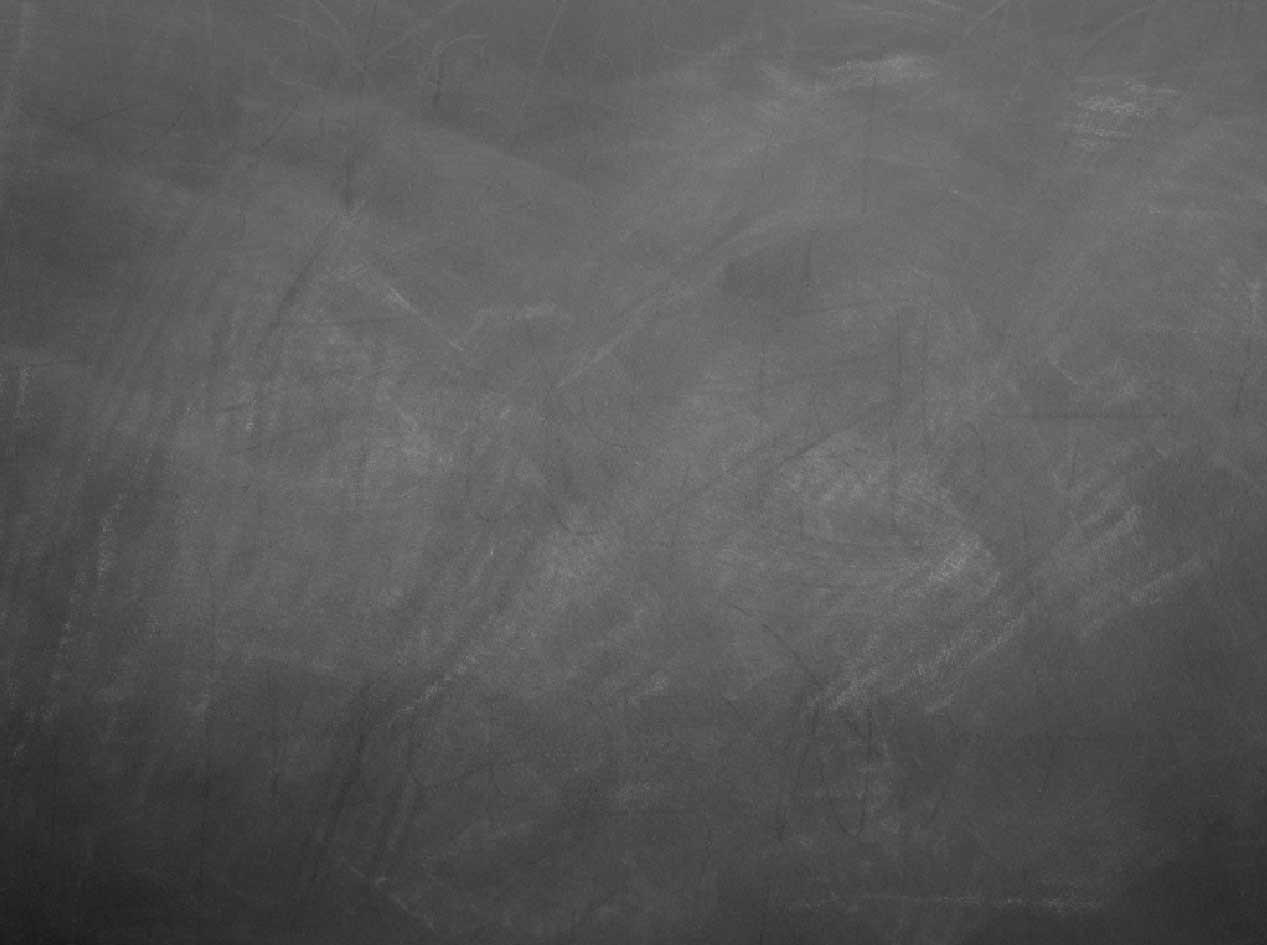 “They may forget what you said but they will never forget how you made them feel.”
Accommodations 
& Modifications
2015
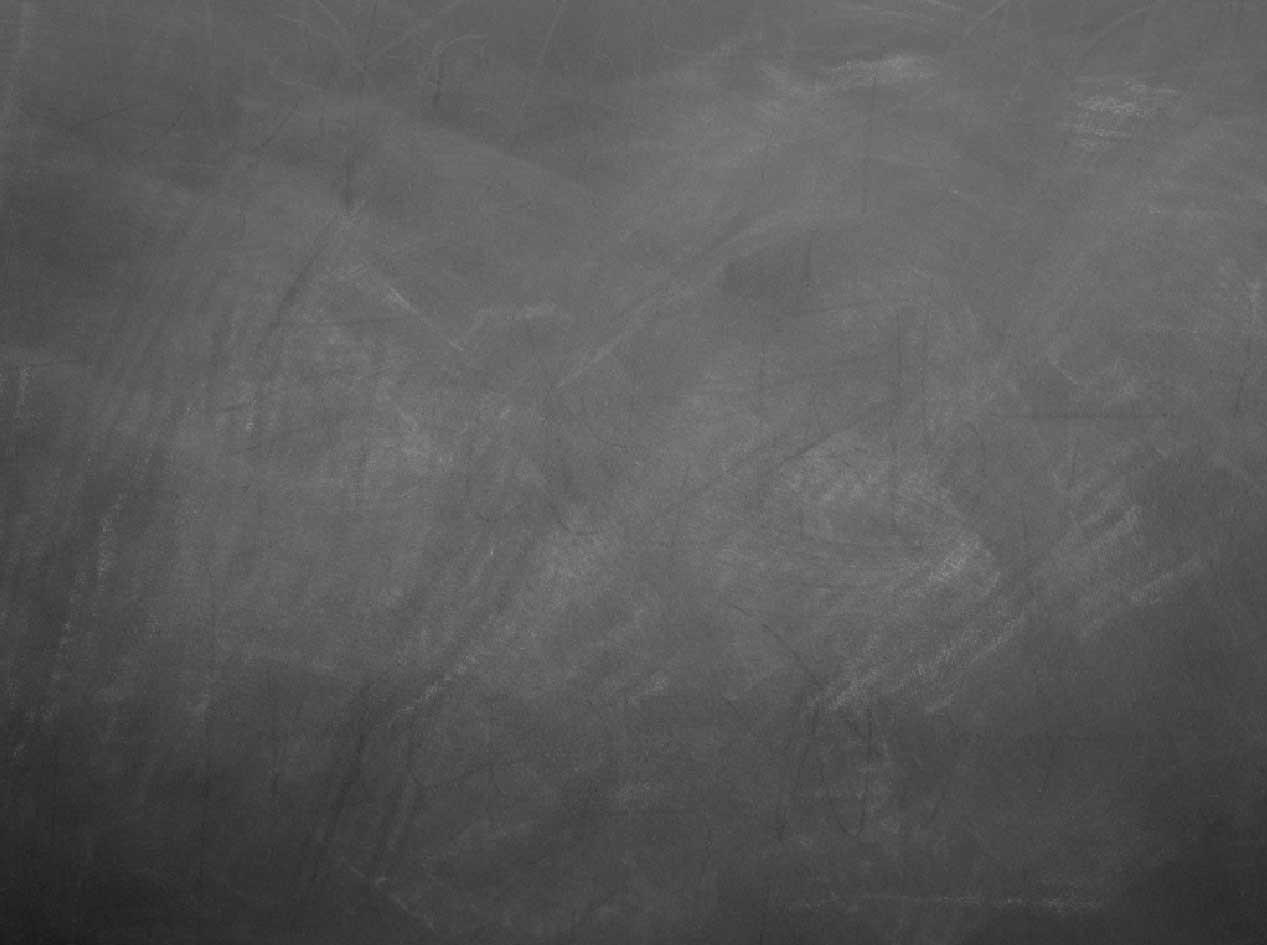 Questions??
Accommodations 
& Modifications
2015
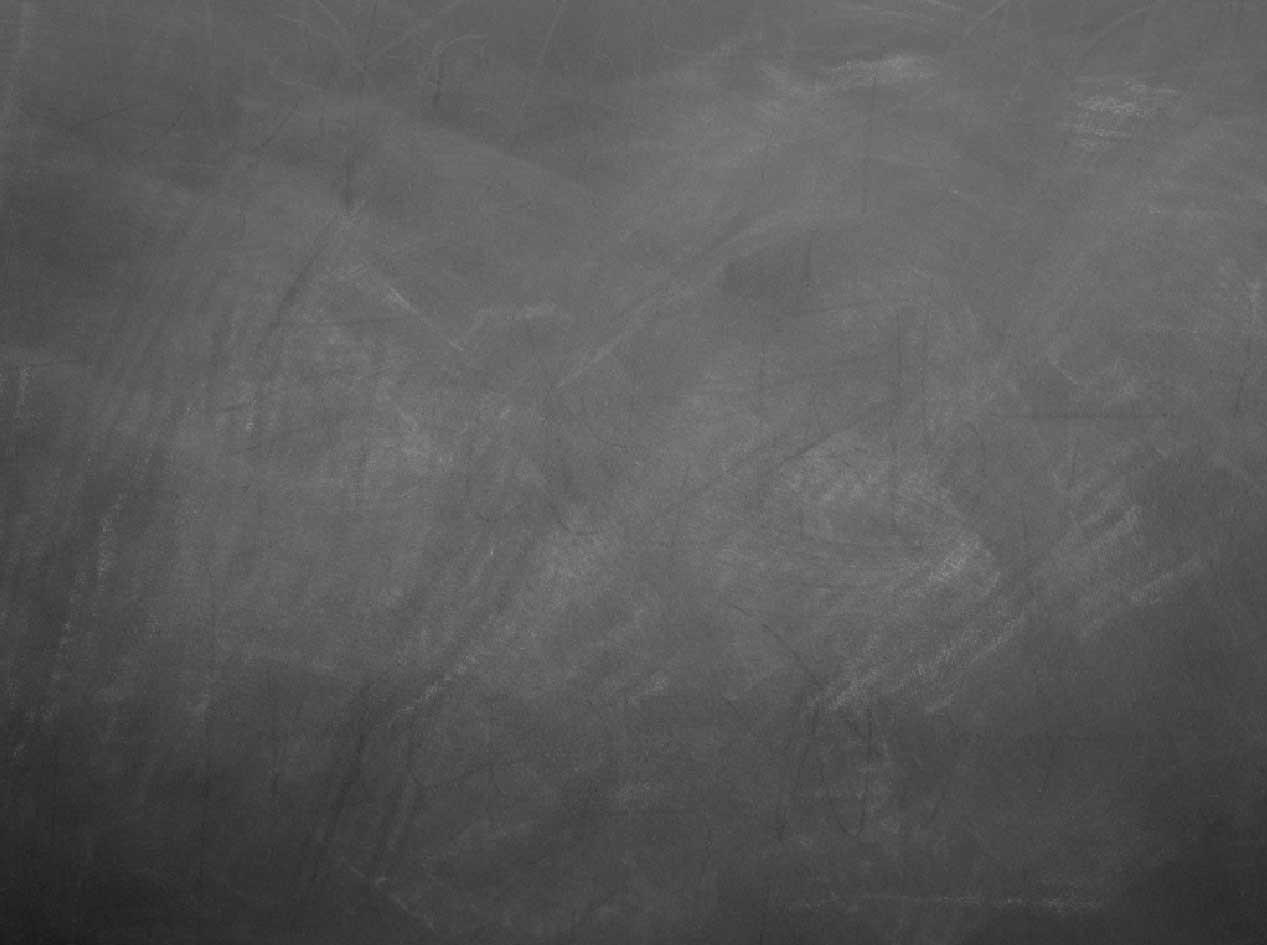 Modified and adapted from a presentation by Gail Sebern, Retired SVUSD  
 Thank you to the team (2016):
Joanna DellaGatta, SELPA
Dedra Dobson, Santa Paula
Debbie Erickson, VUSD
Andrea Heisser, SVUSD
Regina Reed, SELPA
Thank You!